Breckenridge, Colorado
Traveling  June 8-15 2013
Planned By:
Erin Elizabeth E.
Map
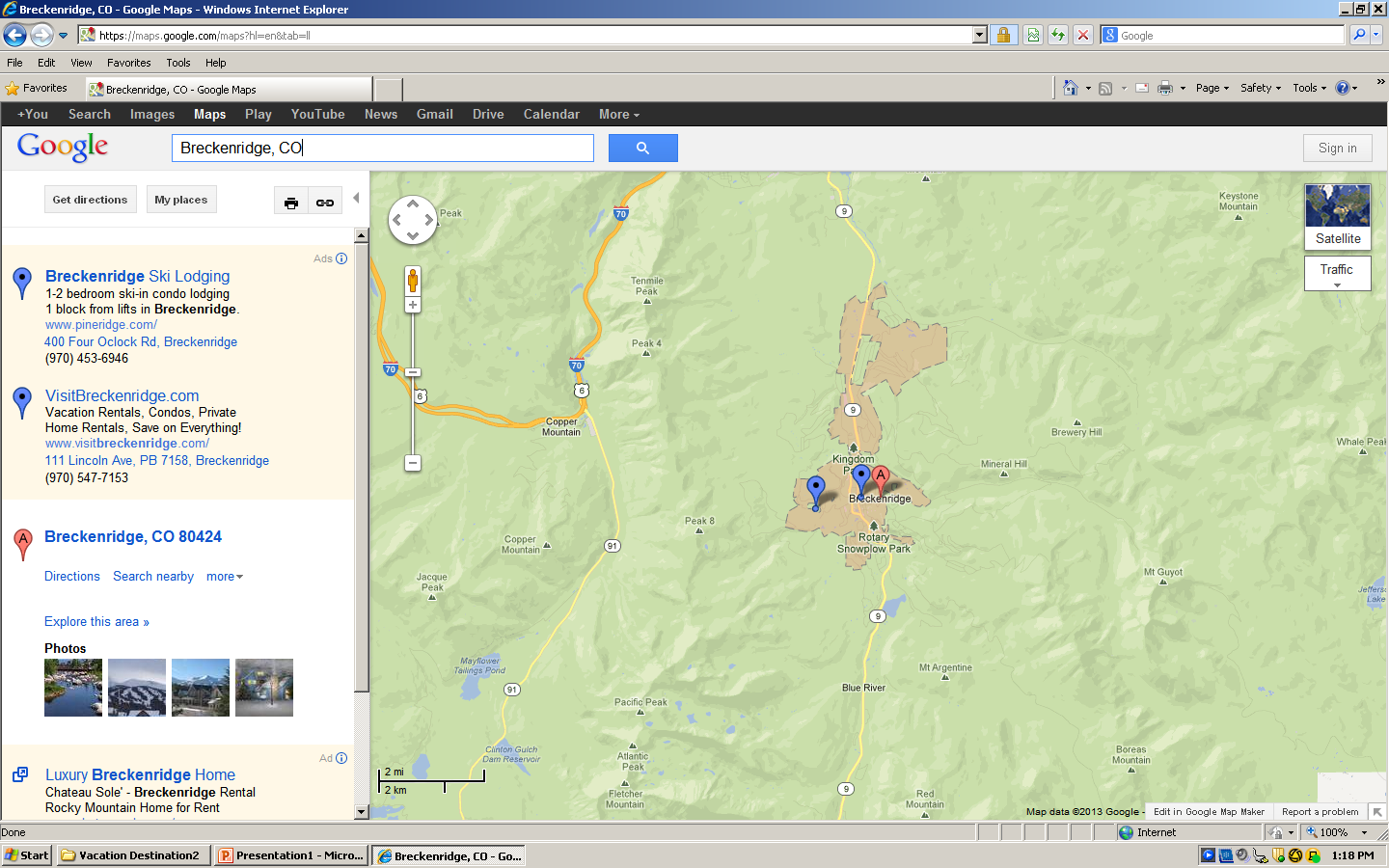 Transportation
Figure out gas:
Find miles (google Maps)80424
Divide miles by 25   3.517 (CO)
Take that number x gas price
Lodging
Extra Expense
Itinerary
Total Expense: $80.00
Itinerary
Total Expense: $828.00
Itinerary
Total Expense: $500.00
Itinerary
Total Expense: $400.00
Itinerary
Total Expense: $640.00
Itinerary
Total Expense: $260.00
Itinerary
Total Expense: $320.00
Itinerary
Total Expense: $88.00